Demokracie bez 
ObčanskÉ společnost 
neMůže přežít
Sociologie společenských skupin Karel B. Müllerwww.karelmuller.eu
Občanská společnost/veřejnostTocquevillovsko-giddensovská perspektiva
Očekávání/funkce
Rizika I.               RIZIKA II.
Občanská pasivita, apatie --- nadmíra občanské participace
Zneužívání politické moci, centralizace, byrokratizace --- slabý stát
Krize legitimity institucí --- nekritická důvěra
Atomizace, anomie --- nadměrná sociální soudržnost (nacionalismus, šovinismus)
Občanská společnostCivil/BürgerlichSociety/Gesellschaft
Moderní versus tradičníLiberalimus versus klientelismus
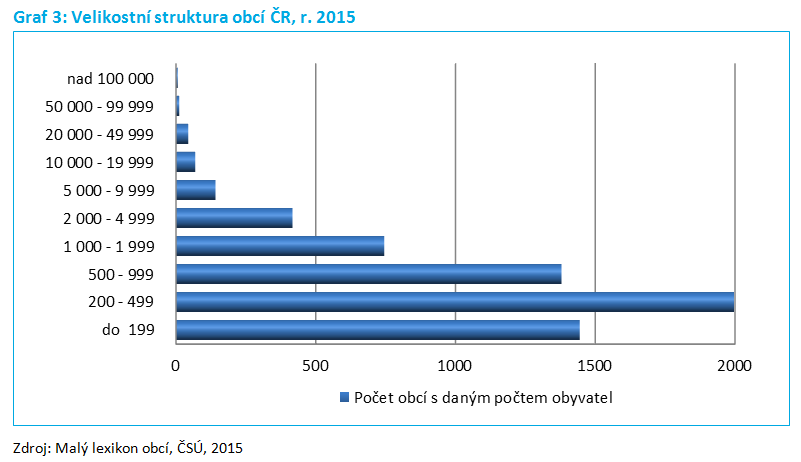 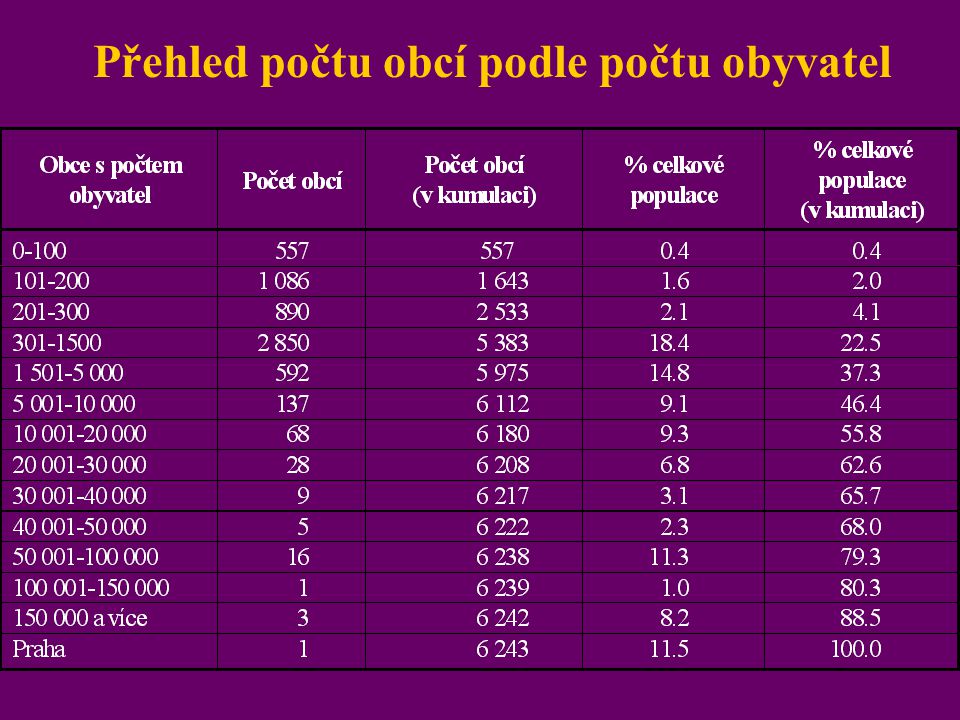 Šance pro zájmové skupiny, maminky na mateřské, místní podnikatelské skupiny, developery … (KV volby 2018)
Participace volební x nevolebnípolitická x občanskáutvářecí x vzdorovitáprůběžná x příležitostná
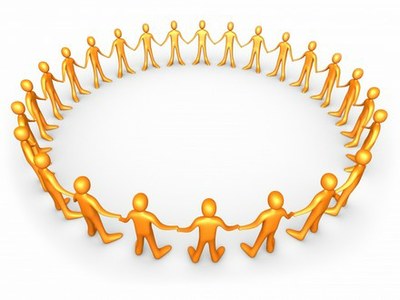 ABUSE of POWER
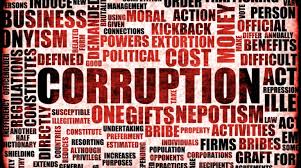 Klientelismus x liberalismusFormální x neformální pravidla
Odpověď na otázku „Kdybyste chtěl něco od veřejné správy nebo veřejné služby, 
do jaké míry je podle vás přijatelné jednat následujícími způsoby?“ 
(ČR) zdroj: Evropská komise (2013)
Zdroj: Josef Lada, Bubáci a hastrmani, Albatros, 2010, s. 12 (vyšlo 1952)
Pan starosta je vážně vyslechl a potom k nim promluvil s úřední vážností. „Nó, vono by to bylo dobré, kdyby se tu usadilo ňáké strašidlo – copak o to! Děcka beztoho už začínají tropit všelijaké nezbednosti… ať hodně straší kolem zahrad a polí s lusky, aby nám to děcka všecko neroznesla, a když budu vidět, že straší hlavně u mých lusek, nebudu zase hledět na nějaké to slovo a leckams ho k strašení doporučím“.
Ochrana lidských práv
Ochrana menšin
Role opozice
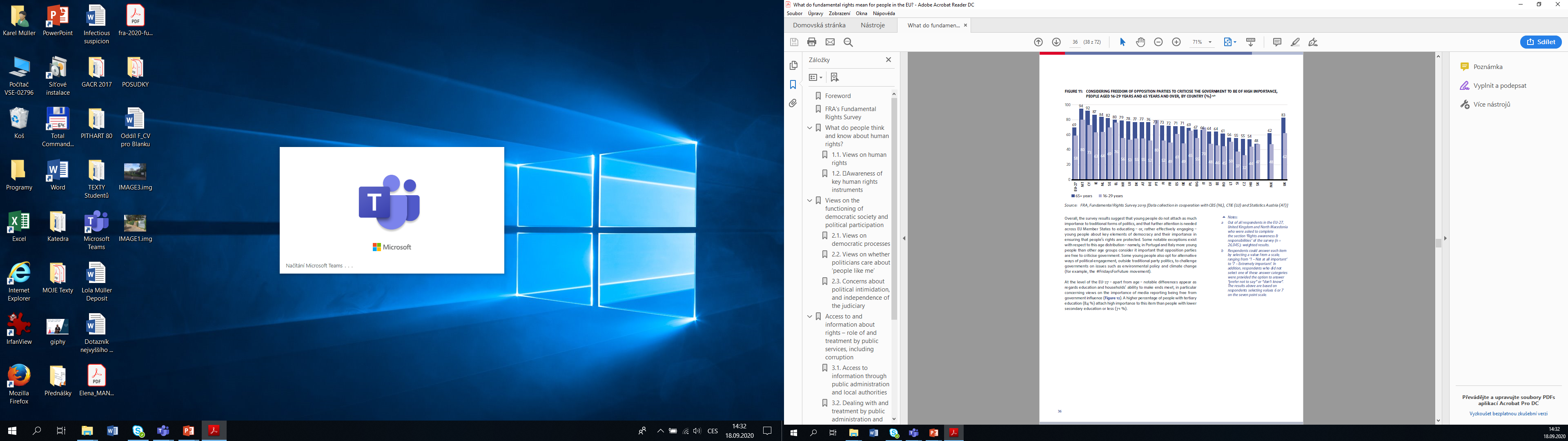 Politické diskuse a očekávání listopad 2014, IPSOS
„Veřejná diskuze je dobrou cestou pro řešení obecních problémů“
„Pokud má člověk dobrý záměr, je dobré ho realizovat rovnou, bez dlouhého schůzování“
Konfliktnost a smysl pro pluralitu listopad 2014, IPSOS
„Konfliktní diskuze je zásadní překážkou při pokusech řešit problémy“
„Jsou-li lidé slušní a rozumní, dojdou vždy k jednomyslnému stanovisku“
Corruption in Europe (1996 – 2022), TI: CPI
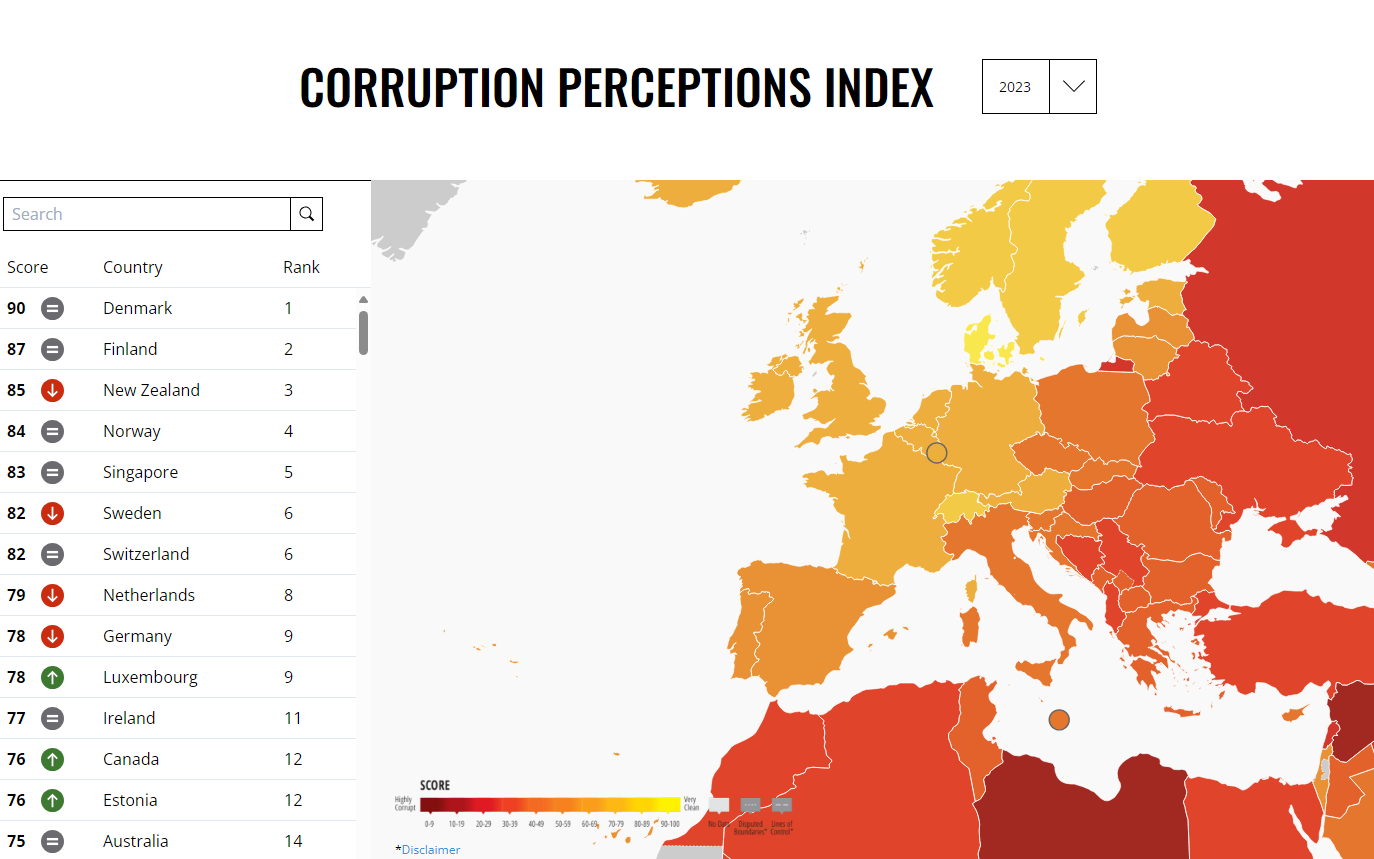 Clientelism, oligarchization, state capture (from 2013 on)
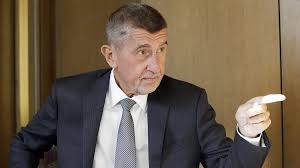 INTEGRAČNÍ FUNKCE OS	Soudržnost, koheze, odolnostDůvěra (mezilidská, institucionální)
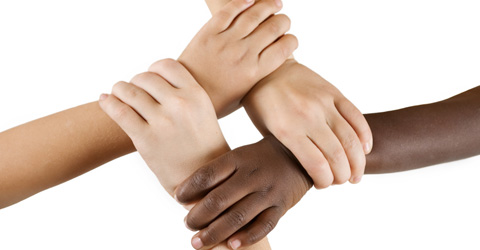 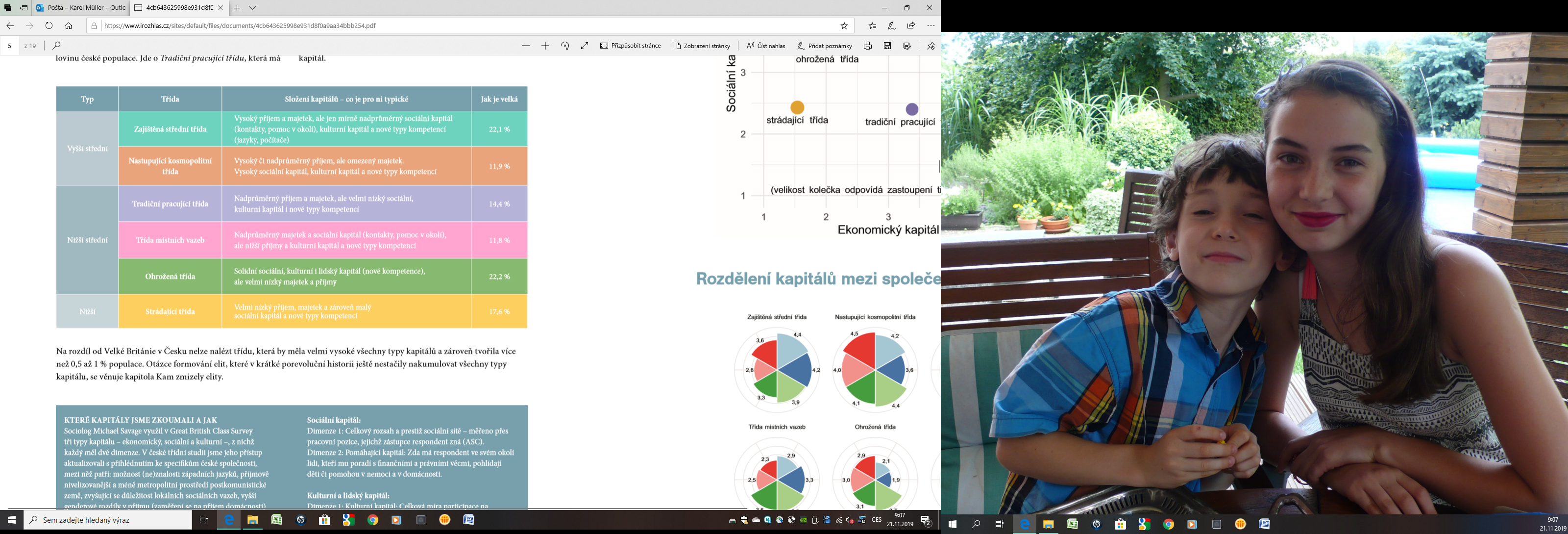 LEGITIMACY / Důvěra
Development after 1989 as positiveSource: The Czech Radio, 2019
Trust to Law Inforcement
TRUST to POLITICAL INSTITUTIONS
Politics asImportant or DIRTY
How important it is in your life: Politics (very important, rather important, not very important or not important at all) WVS time-series (1981-2020).
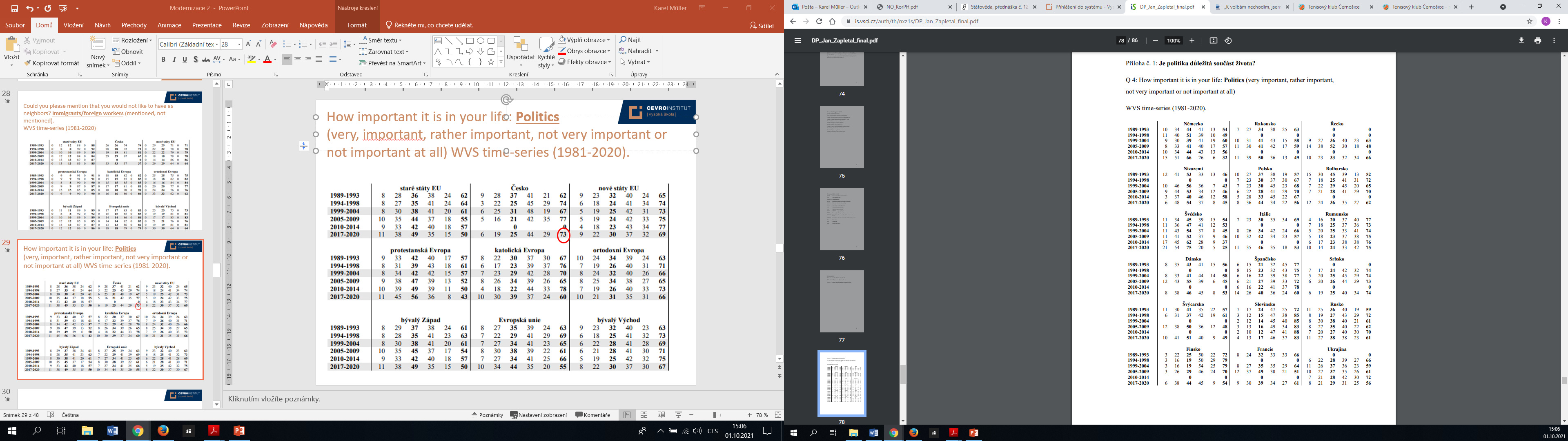 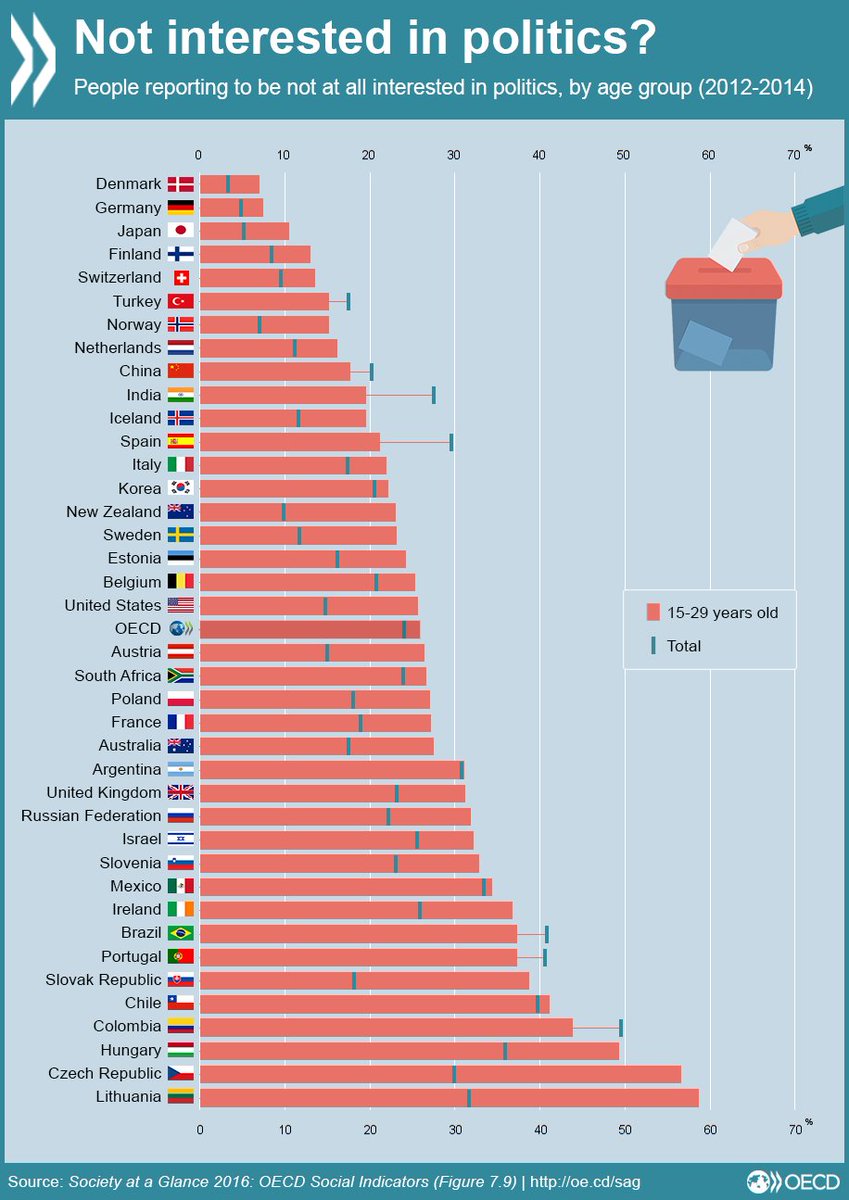 Vocational Prestige (2004 – 2016)  (source: CVVM)
Jak čelit krizi demokracie?
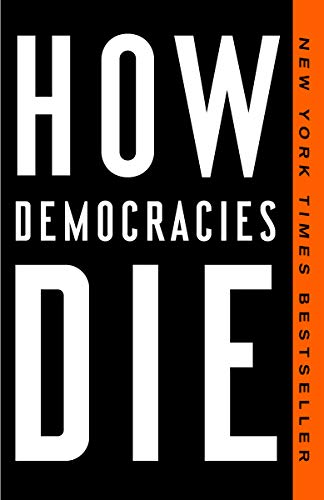 How can we recognize dangerous autocrats?
4 Indicators
Rejecting or weak support for democratic rules
Delegitimizing political opponents
Tolerating or invoking violence
Readiness to confine civic rights including media
Občanská společnost  v CEE
Postkomunistická transformace (90. léta)
Ralf Dahrendorf 
6 měsíců  (ústava)
6 let (ekonomika)
60 let (hodina občana)
Poločas 35 let 
Optimistická predikce
Důvěry ve formální pravidla (Alexander)
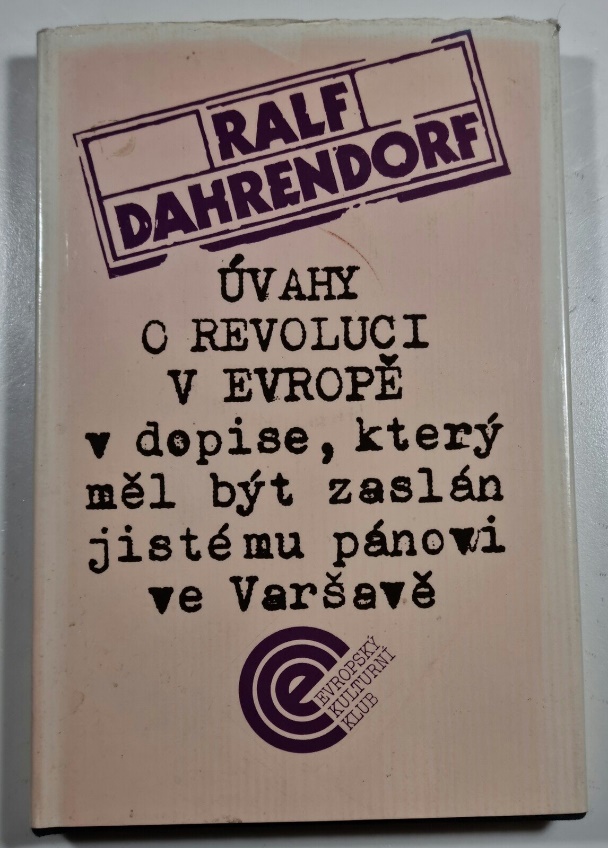 Formování OS (etapizace)
Současnost – sametová revoluce (35)
1989 – 1968 normalizace (31)
1948 – 1968 kult osobnosti a uvolnění (20)
1948 – 1938 válka a její důsledky (10)
1938 – 1918 slavná 1. republika (20)
1861 – 1918 habsburský stát (57)
1848 – 1860 Bachův absolutismus (12)
Problémy naší demokracie
Oslabený vztah ke státu/institucím x etatismus
Nezájem o politiku (de-politizace)
Omezený rekrutační rezervoár politických elit
Slabá veřejná kontrola politických institucí
Nedostatek (absence) zpětných vazeb
Stigmatizace politiky (politici x tzv. obyčejní lidé)
Dominance negativních zpětných vazeb
Obranný efekt uzavírání se, vyhoření, zcyničtění
Začarovaný kruh stigmatizace, negativní selekce
Despekt k diskusi a nerealistická očekávání
Frustrace, deziluze na straně veřejnosti
Omezená reflexivita, efektivita institucí
Manipulativní, demonstrativní publicita, krize legitimity (př. pandemie)
Aloisie Müllerová (*1909 – †2011)
Aloisie Sommerová (Ludvík Sommer, shopkeeper, her father died in the WWI)
1909 (born in Hapsburg Empire in Moravia)
1918 (10 years old – Czechoslovakia)
1938 (30 years old – 1st break up of Czechoslovakia)
1939 (Annexation – Protectorate Böhmen und Mahren)
1945 (36 year old – Renewal of Czechoslovakia)
1948 (Communist Coup)
1968 (60 years old – Prague Spring)
1989 (80 years old – Velvet Revolution)
1993 (2nd Break up Czechoslovakia)
2004 (95 years old, Czechia joined the EU)
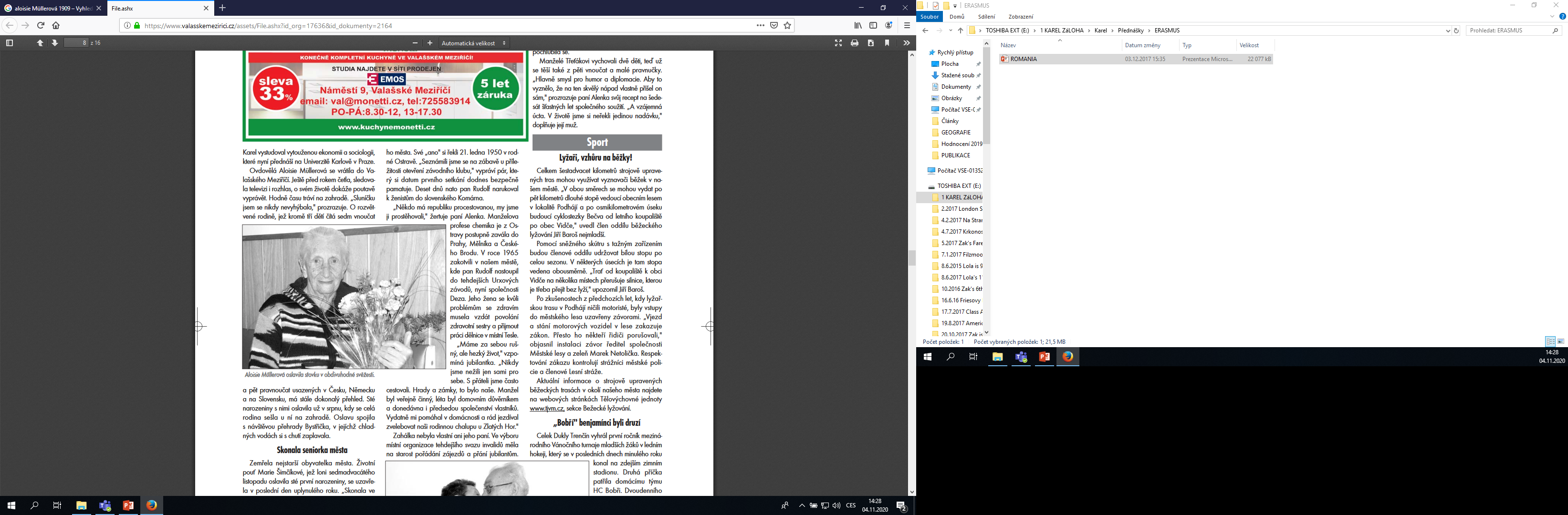 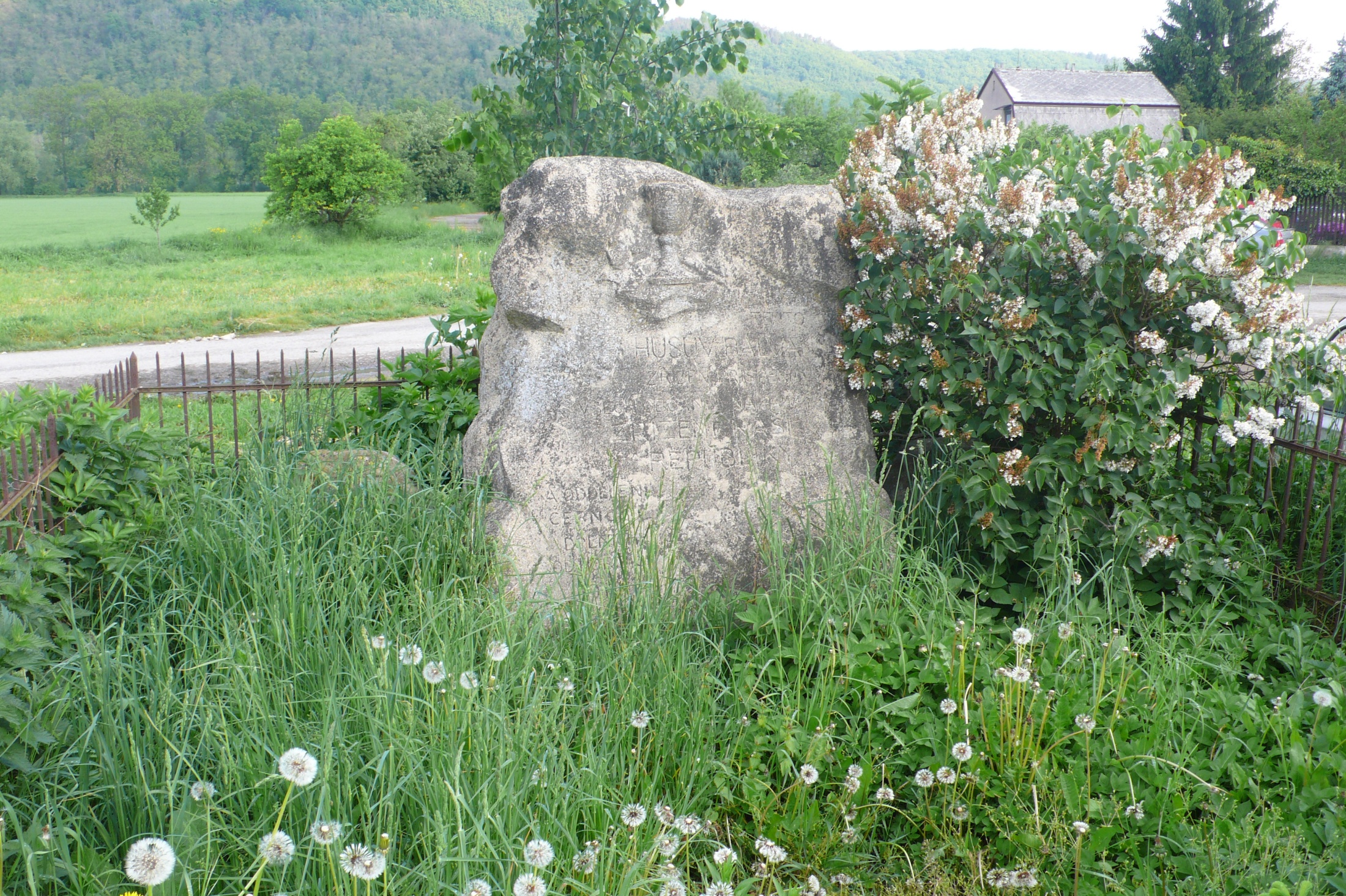 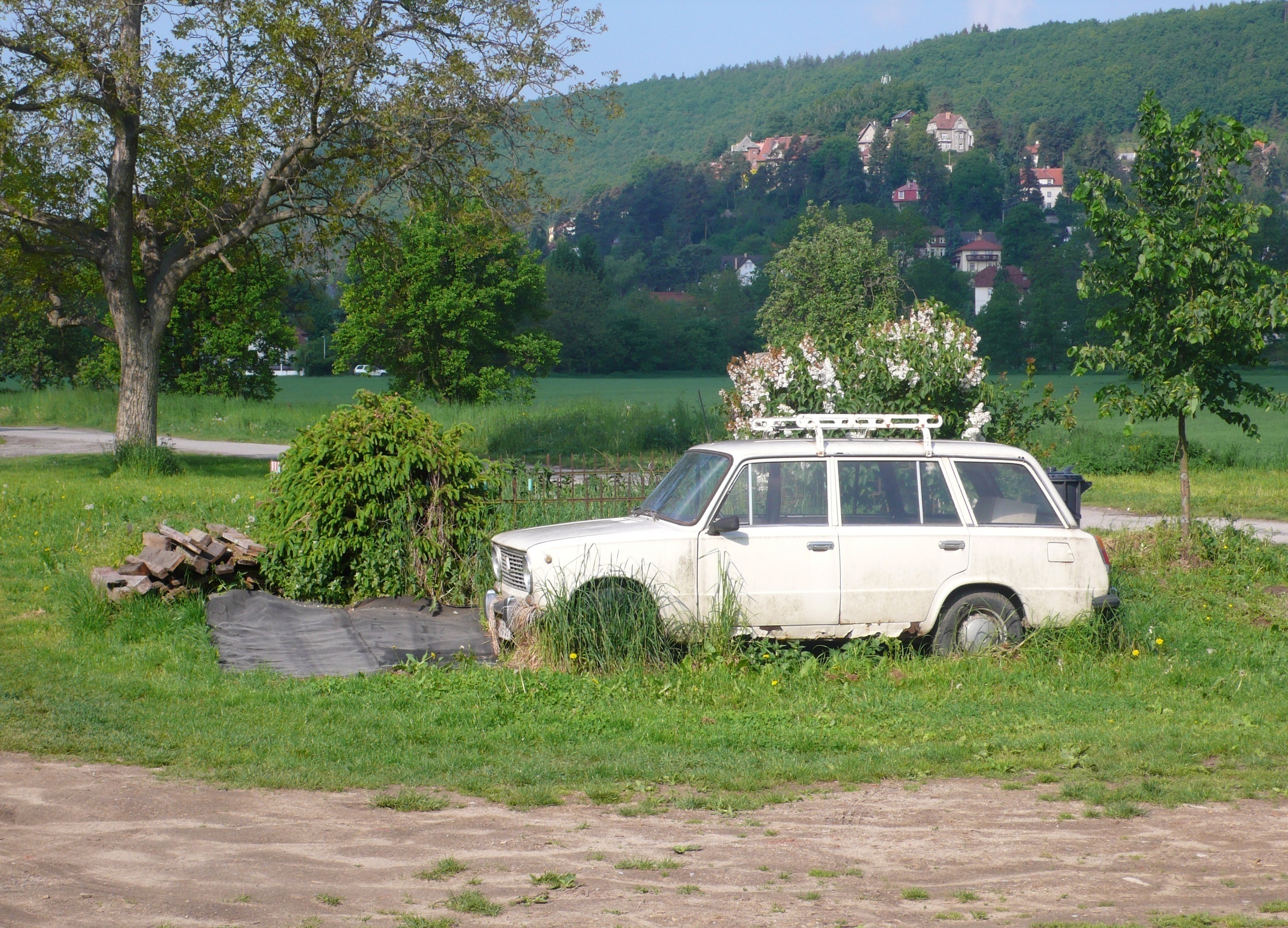 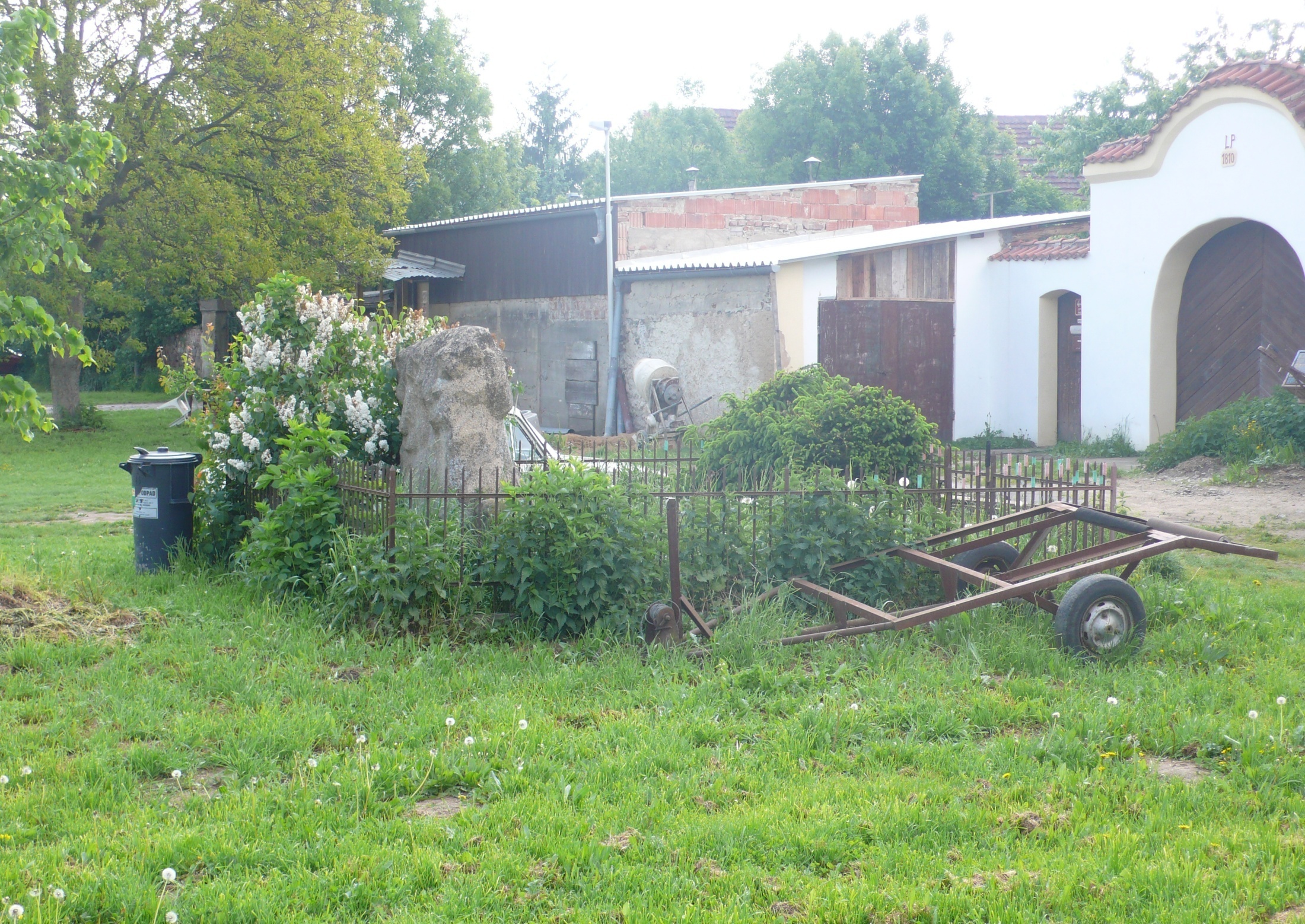 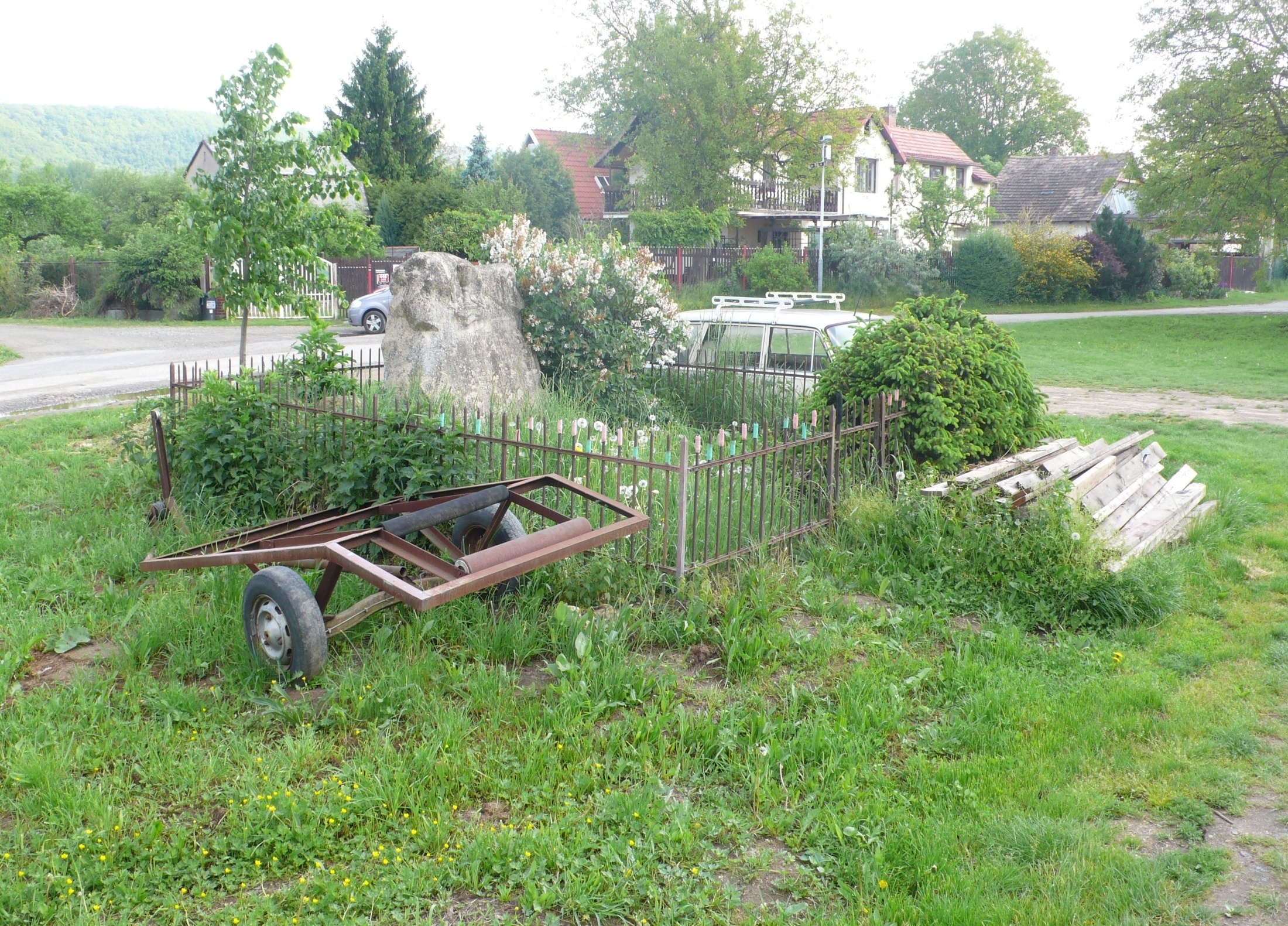 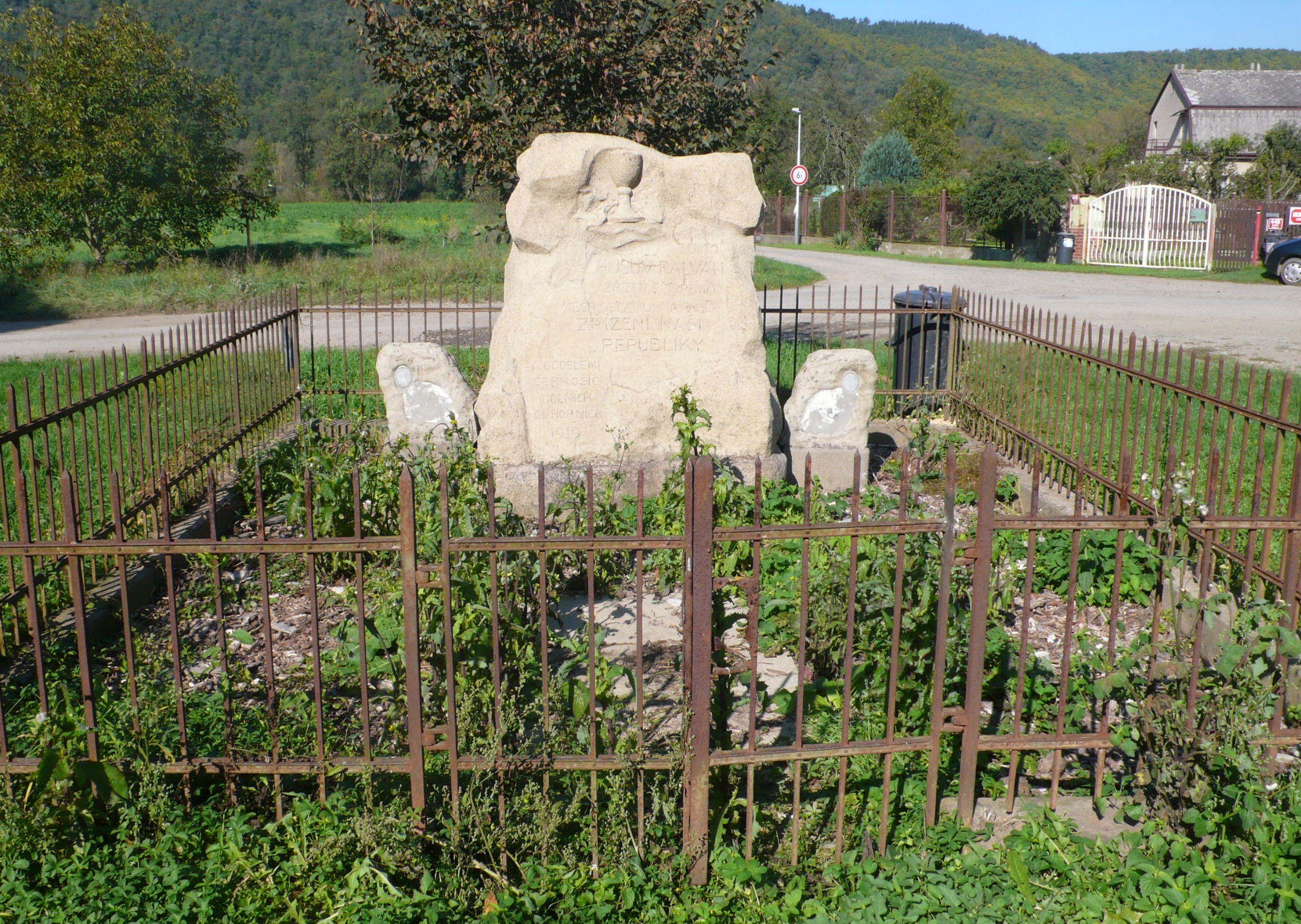 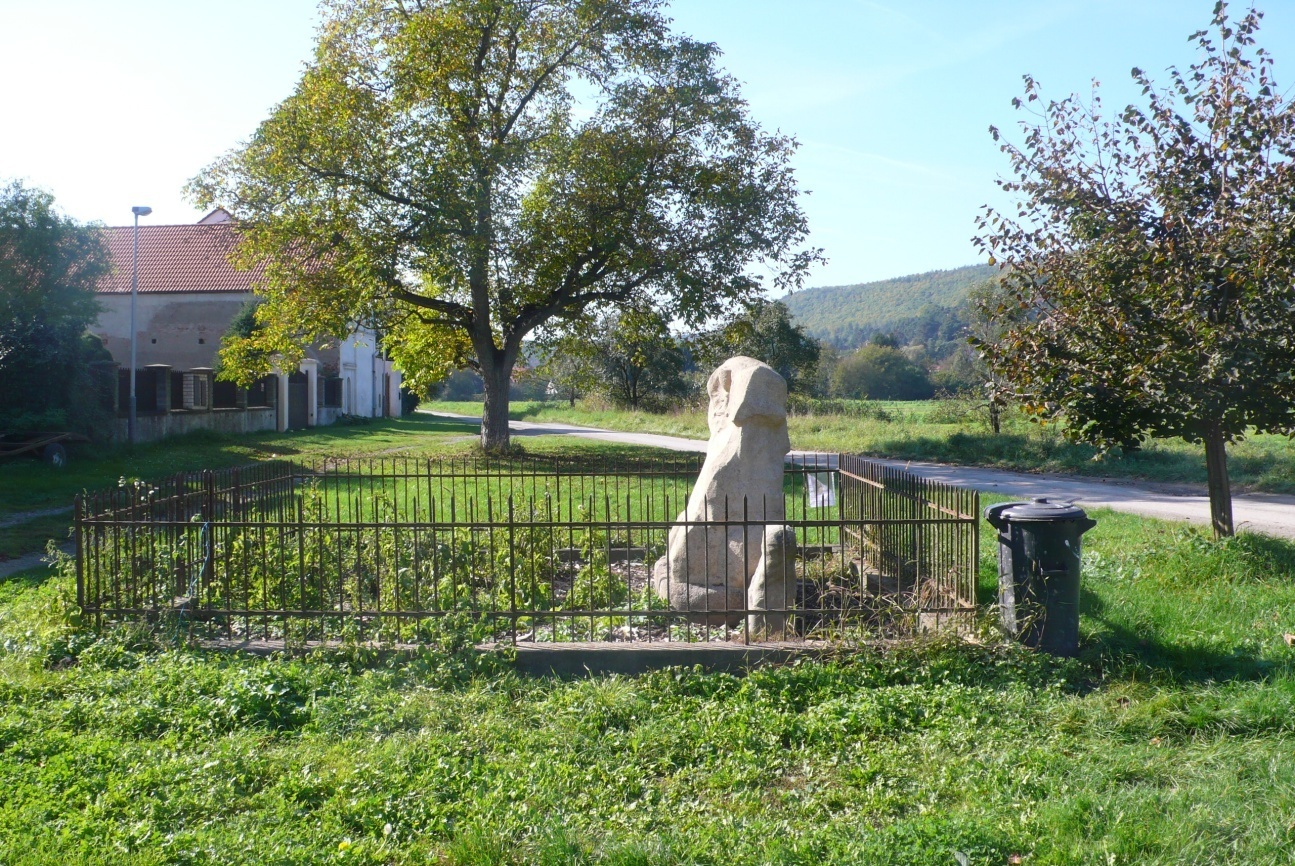 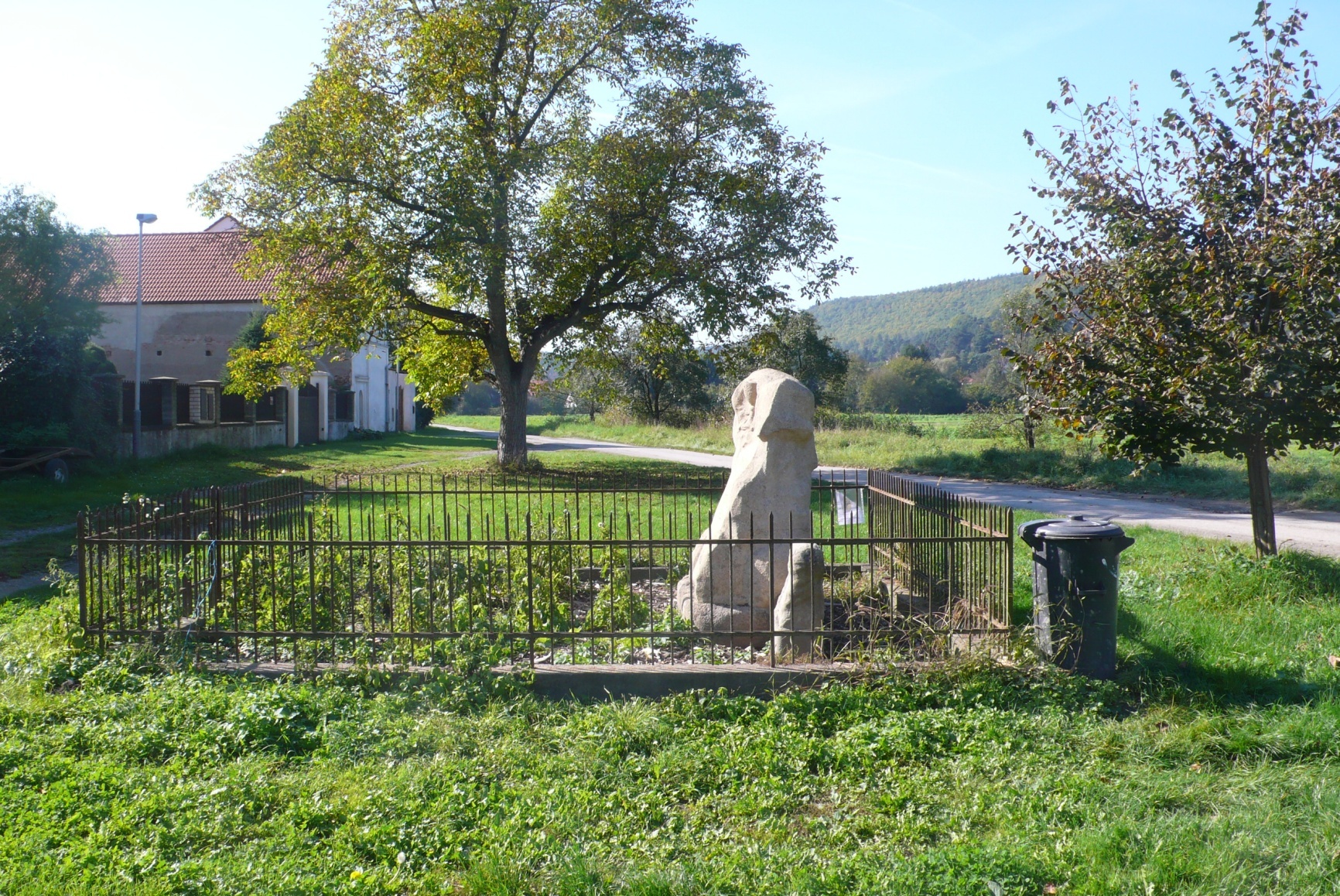 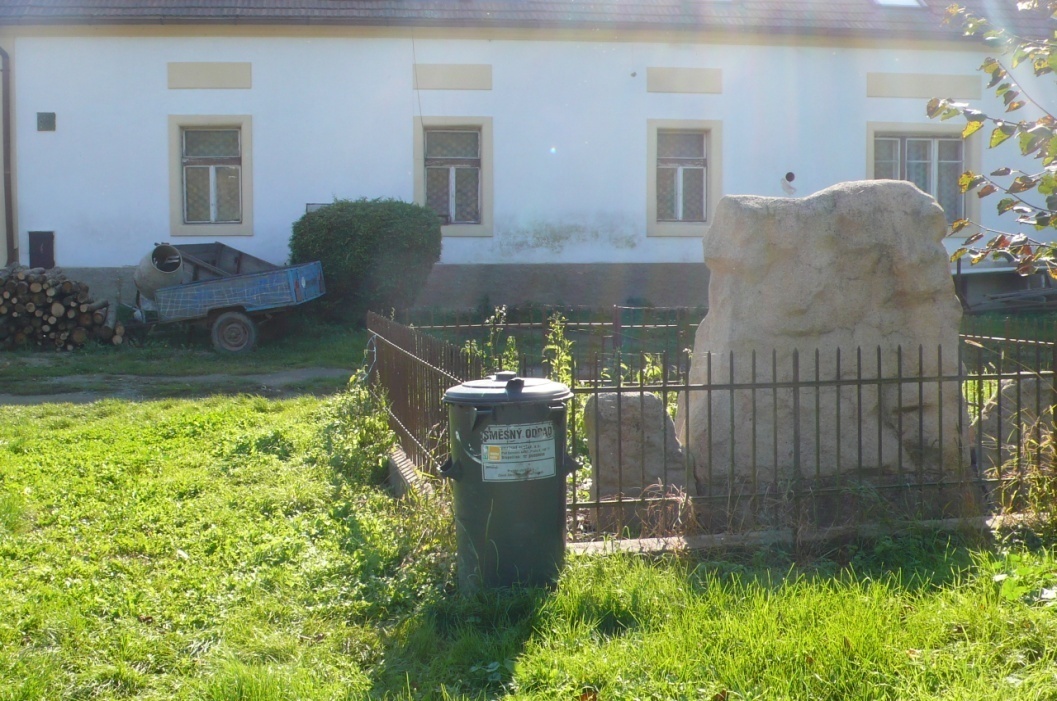 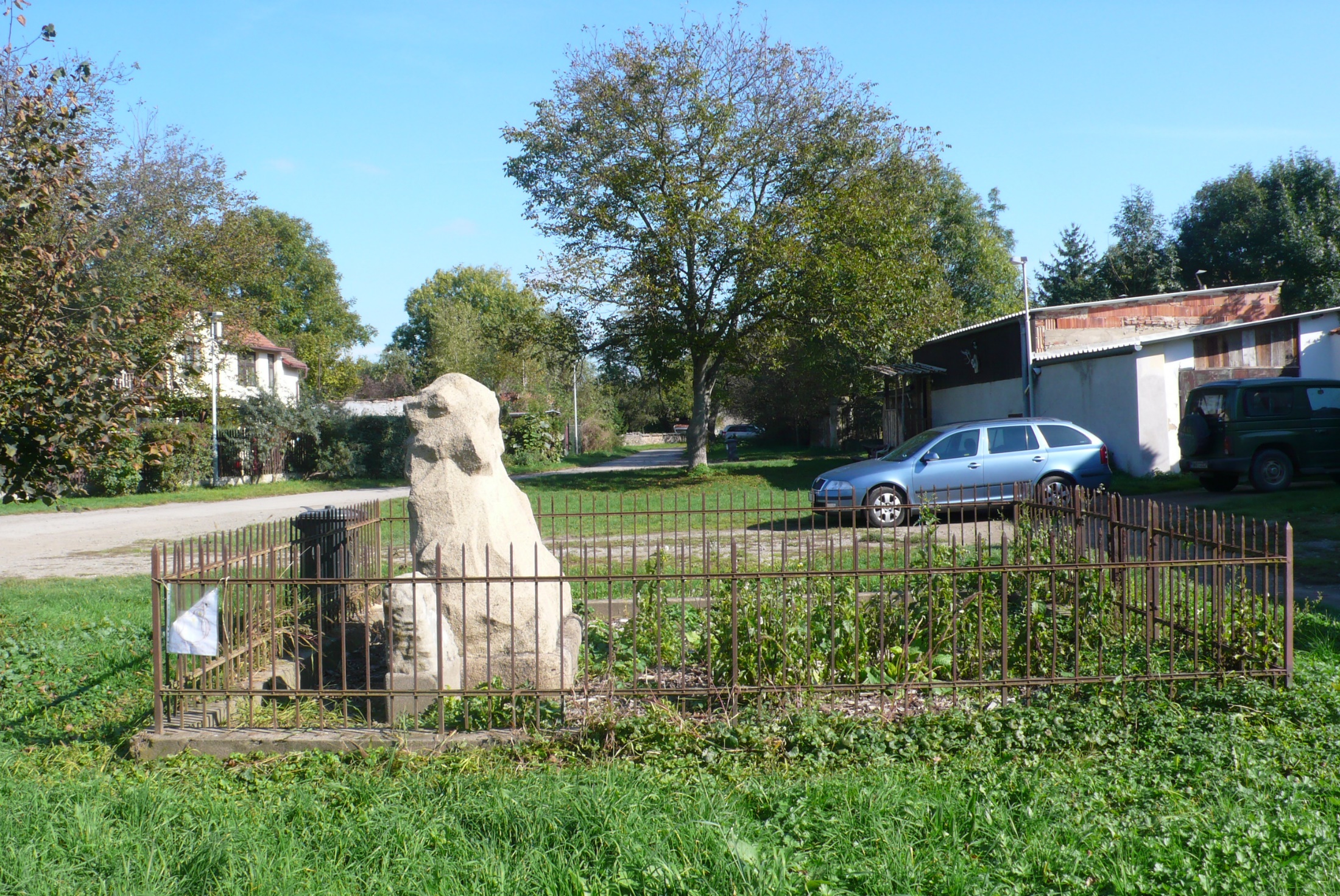 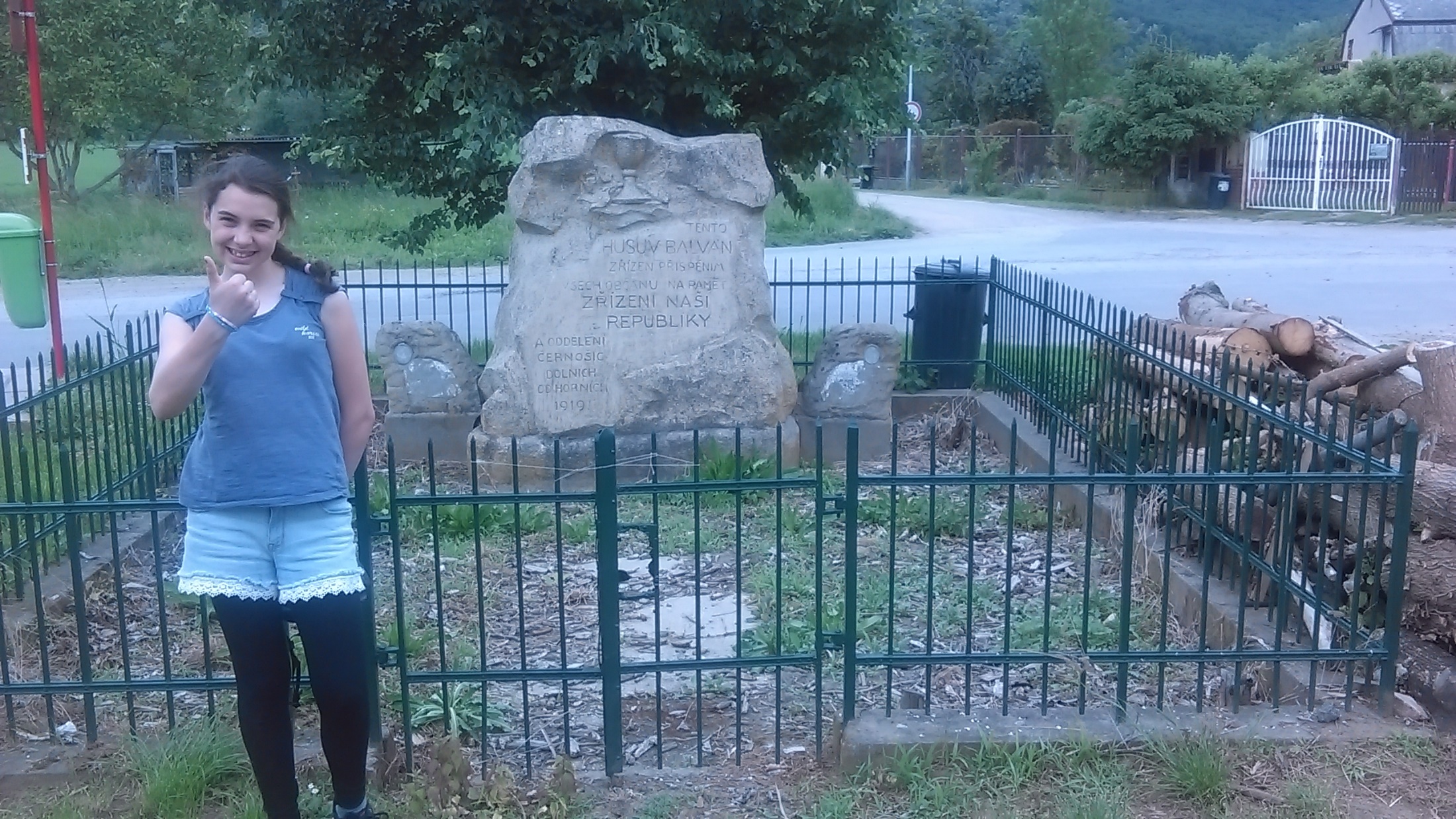 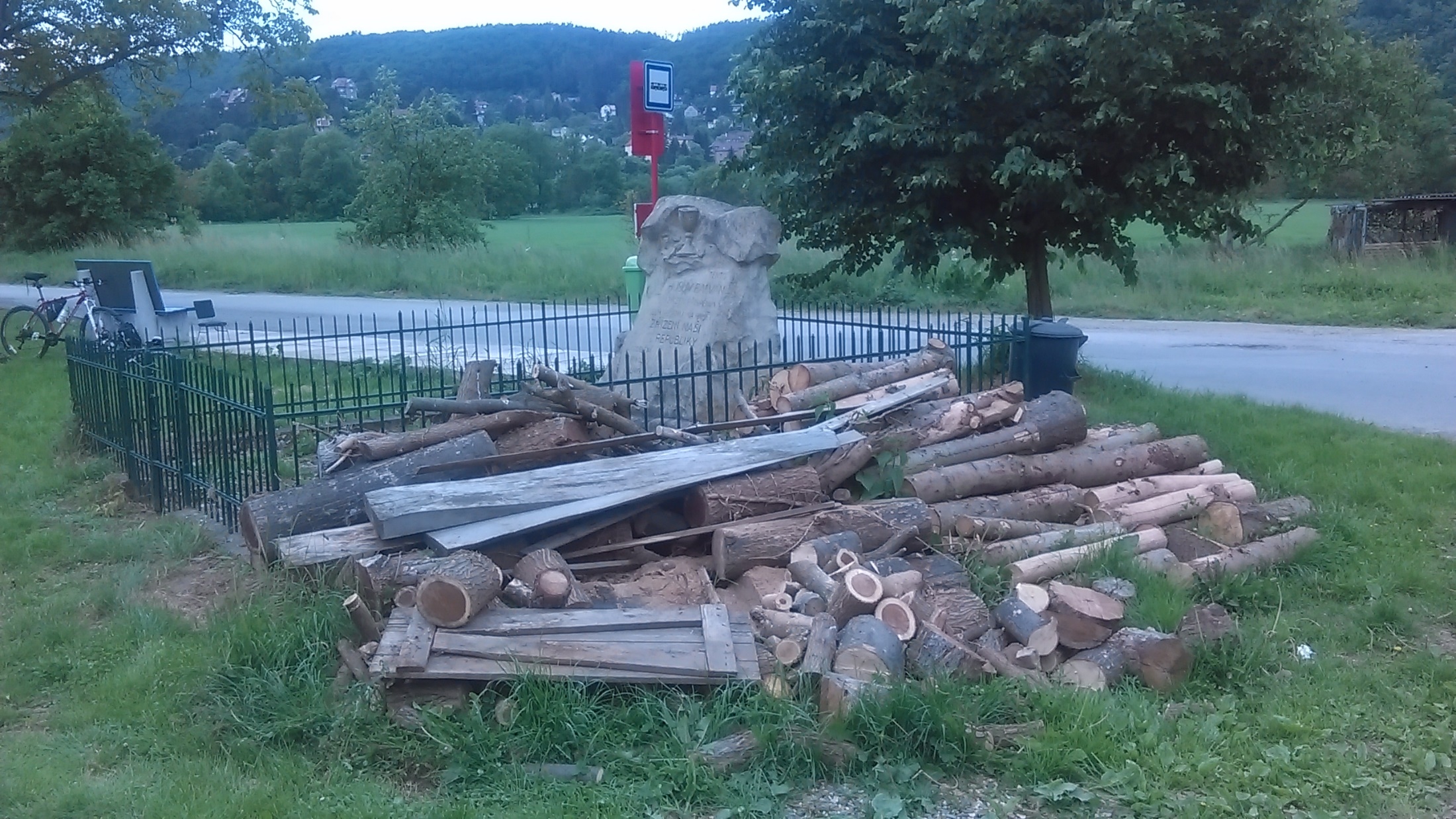